Below are the test focus Chosen Effect:      Entrance_SplitEffect Property:    Properties\Entrance\Settings\Direction 2Property Value:     Vertical In
Property Test
word arts
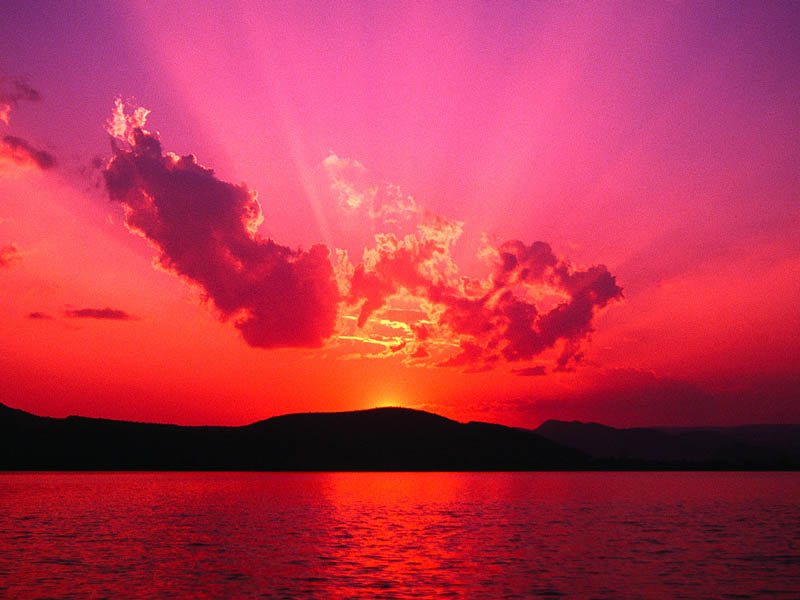